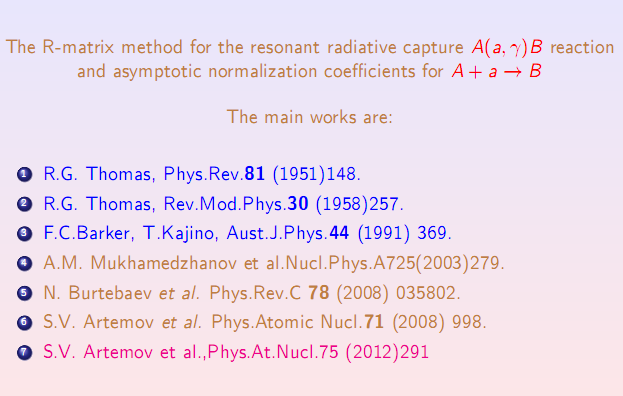 THANK YOU FOR ATTENTION